1
How to use this document

This document, the 3-D Client Value Assessment Report Template, aims to support the presentation of findings and recommendations in the context of a 3-D Analysis of Client Value for agricultural index-based insurance products.

This template is meant to be customized and expanded, depending on products reviewed and assessments conducted.

Examples provided in the guide are fictional and do not reflect any previous finding or expected result. 

More information on how to conduct a 3-D Analysis of client value can be found in the 3-D Technical Guide.
2
Client Value ASSESSMENT of[Product]
Results of an assessment using the 3-D Client Value Assessment Tool for Index Insurance

Date
Author
3
Contents
[Insert picture]
4
Background
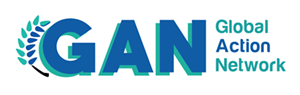 The Global Action Network and Value Assessment
Supported by USAID, the Global Action Network (GAN) is a community of agriculture insurance experts managed by the International Labour Office’s Impact Insurance Facility and the BASIS/I4 Index Insurance Innovation Initiative at the University of California Davis. It was formed in 2013, with the objective of addressing gaps that hinder the responsible scaling of agriculture insurance, including consumer education, bundling insurance with other services, reinsurance, and the role of governments. The tool described in this report is an output of the GAN’s working group on client value in index insurance.

The Case for Measuring Value
There is strong evidence that the informal tools that smallholder farmers use to manage risk are costly and insufficient, and great potential value from insurance products covering agricultural risks. A good insurance product can mitigate the welfare impacts in bad years, and can also create incentives for farmers to pursue riskier but more profitable activities. Index insurance in particular has great potential value, as this type of coverage can be cost-effective and feasible when other types of insurance protection are not, creating greater access to risk mitigation among smallholder farmers. However, poorly designed index insurance can create more risks than it mitigates, for a wide variety of reasons. As a result, assessing an index insurance product’s value requires a holistic understanding of the product, service, and context.
 
A Tool to Measure Value
The 3-D Tool used in this assessment takes a broad view of an index insurance product’s value proposition, considering three dimensions of value: Design, Distribution, and Delivery.
5
[Product Presentation]
[Insert supporting picture, graph or figure]
[Insert information on product history, value proposition, key stakeholders, etc]
6
[Methodology]
[Insert information on work done, scope of assessment, sources of information, limitations…]
7
Overall assessment score: [Poor / Average / Strong]
The following pages explain scoring for each indicator in turn
8
#1: Reliability of index
9
#2: Appropriate activities
10
#3: Appropriate risks
11
#4: Enables investment decision-making
12
#5: Minimizes gaps in coverage
13
#6: Information
14
#7: Staff capacities
15
#8: Premium payment
16
#9: Inclusiveness
17
#10: Coverage for price paid
18
#11: Timeliness
19
#12: Clarity and reliability of delivery processes
20
#13: Questions, problems, and complaints
21
#14: Evidence of coverage
22
Recommendations for improving product value
The following changes (some of which are already anticipated) will improve product value and could improve the program’s assessment results from [ Score obtained ] to [ Objective ] 
Recommendation 1
Recommendation 2
…….
23
Appendix – Example: #2: Appropriate activities